Figure 3 Patient (A) and investigator (B) global evaluations for patients receiving treatment with OROS hydromorphone ...
Pain Med, Volume 11, Issue 10, October 2010, Pages 1477–1488, https://doi.org/10.1111/j.1526-4637.2010.00956.x
The content of this slide may be subject to copyright: please see the slide notes for details.
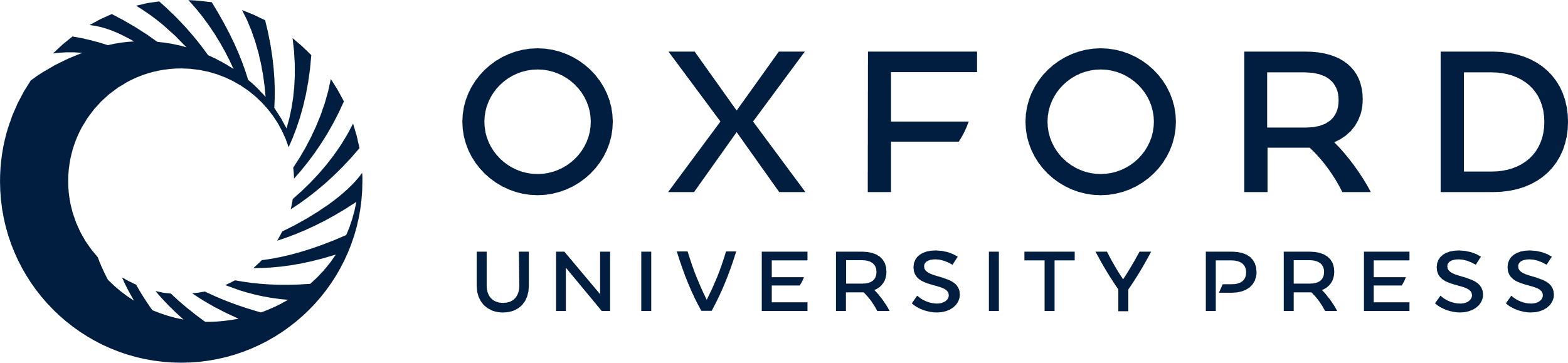 [Speaker Notes: Figure 3 Patient (A) and investigator (B) global evaluations for patients receiving treatment with OROS hydromorphone ER for chronic low back pain. Last assessment is defined as the last available postbaseline evaluation from the extension study. ER = extended-release.


Unless provided in the caption above, the following copyright applies to the content of this slide: Wiley Periodicals, Inc.]